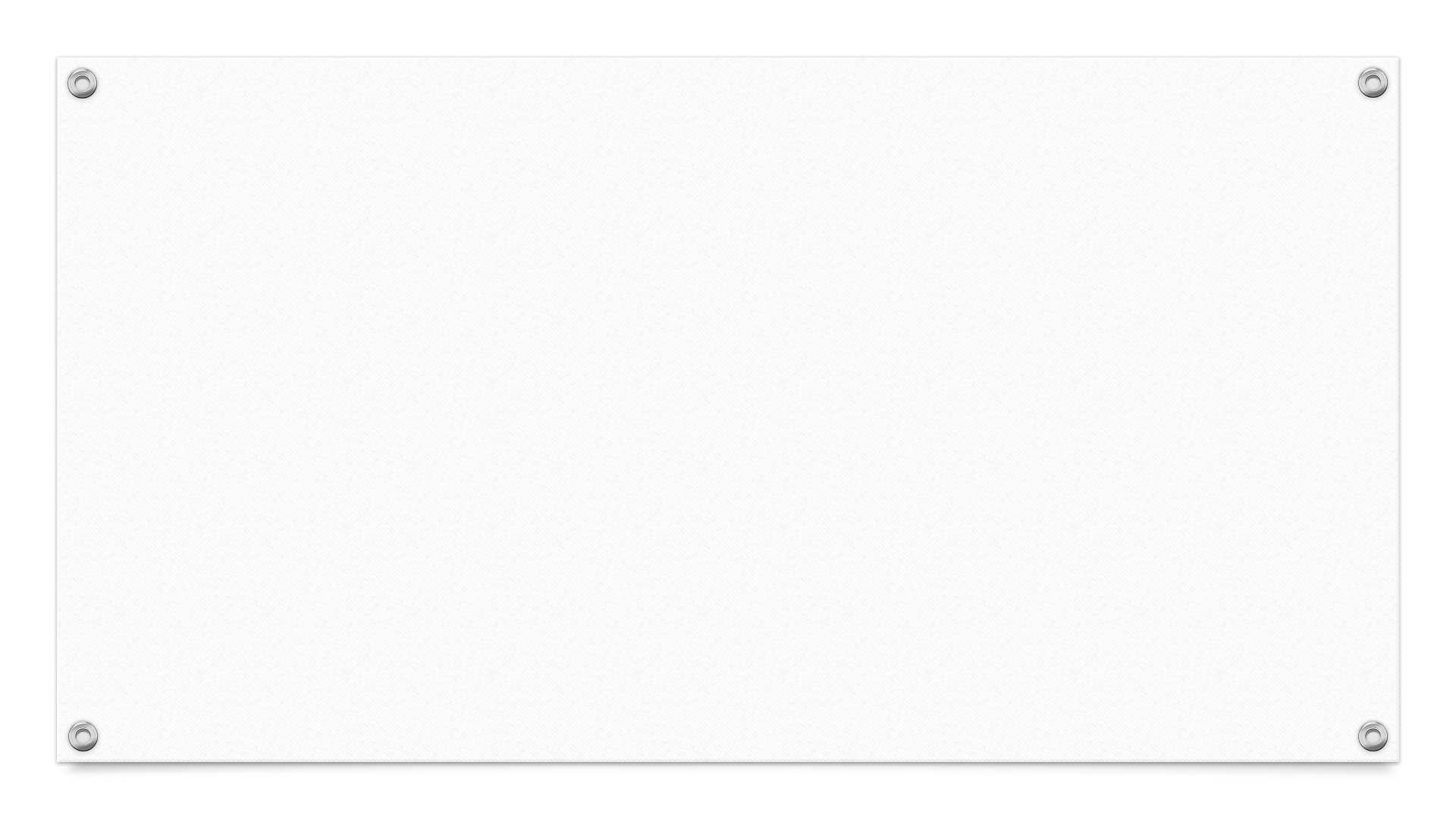 UNIT3: SPORT AND FREE TIME ACTIVITIES
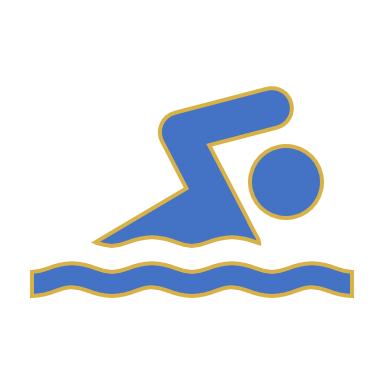 Grade: 7th
Miss Pamela Knuckey
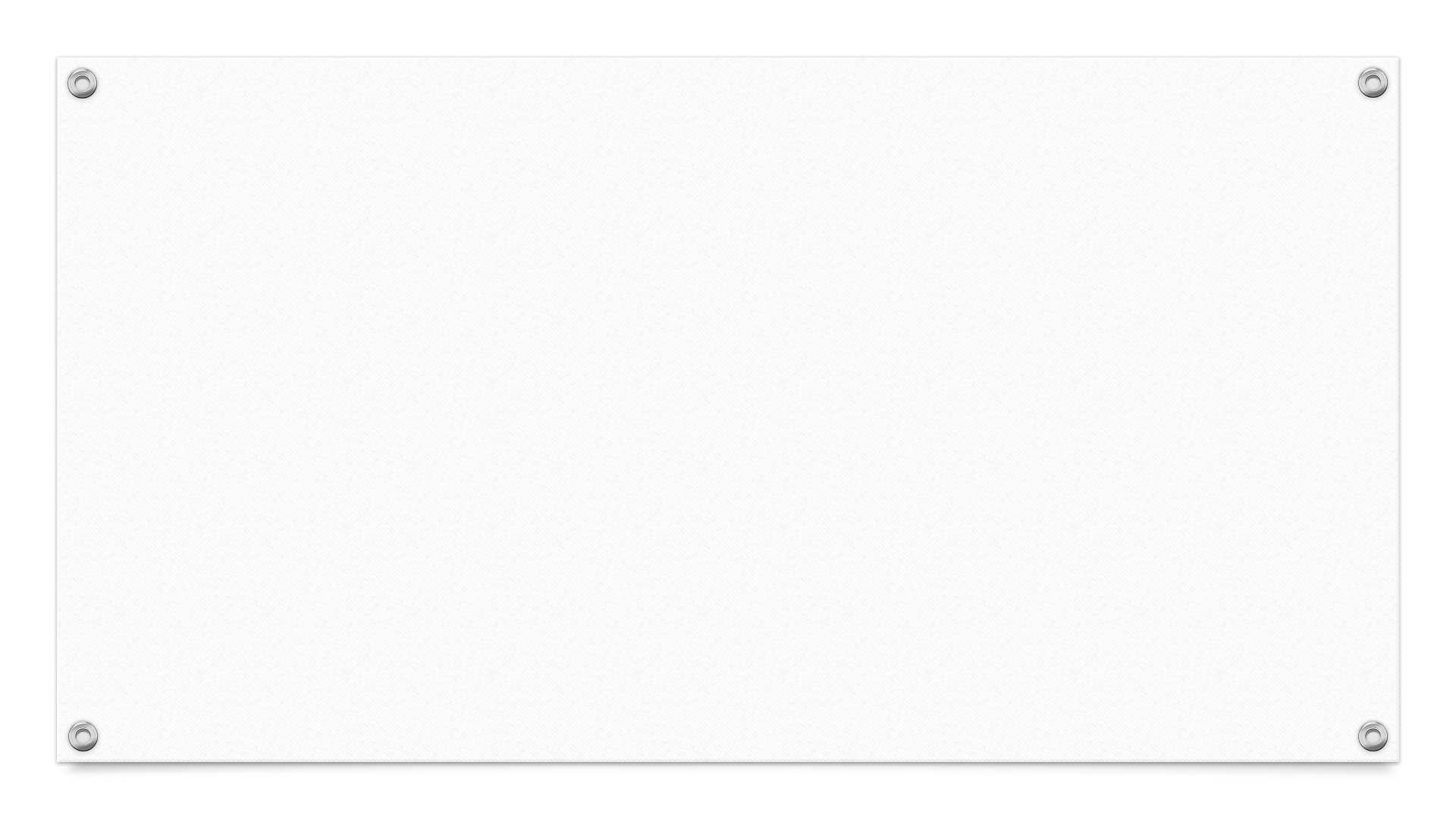 OBJECTIVE
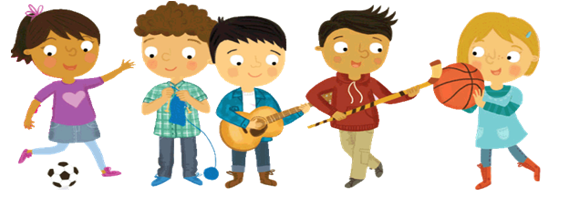 Aplicar vocabulario de deporte y expresiones usando I like.
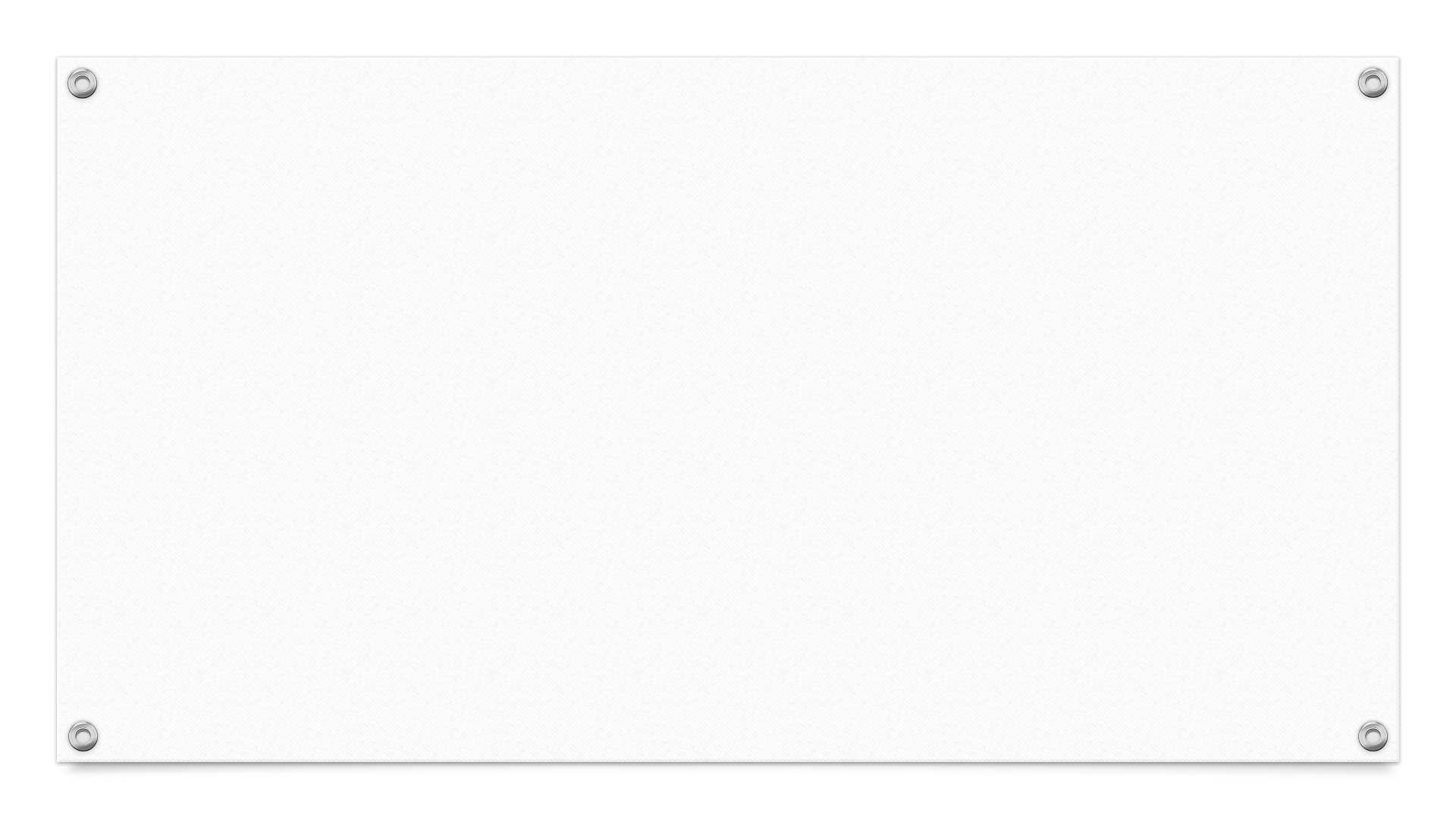 Some typical objects
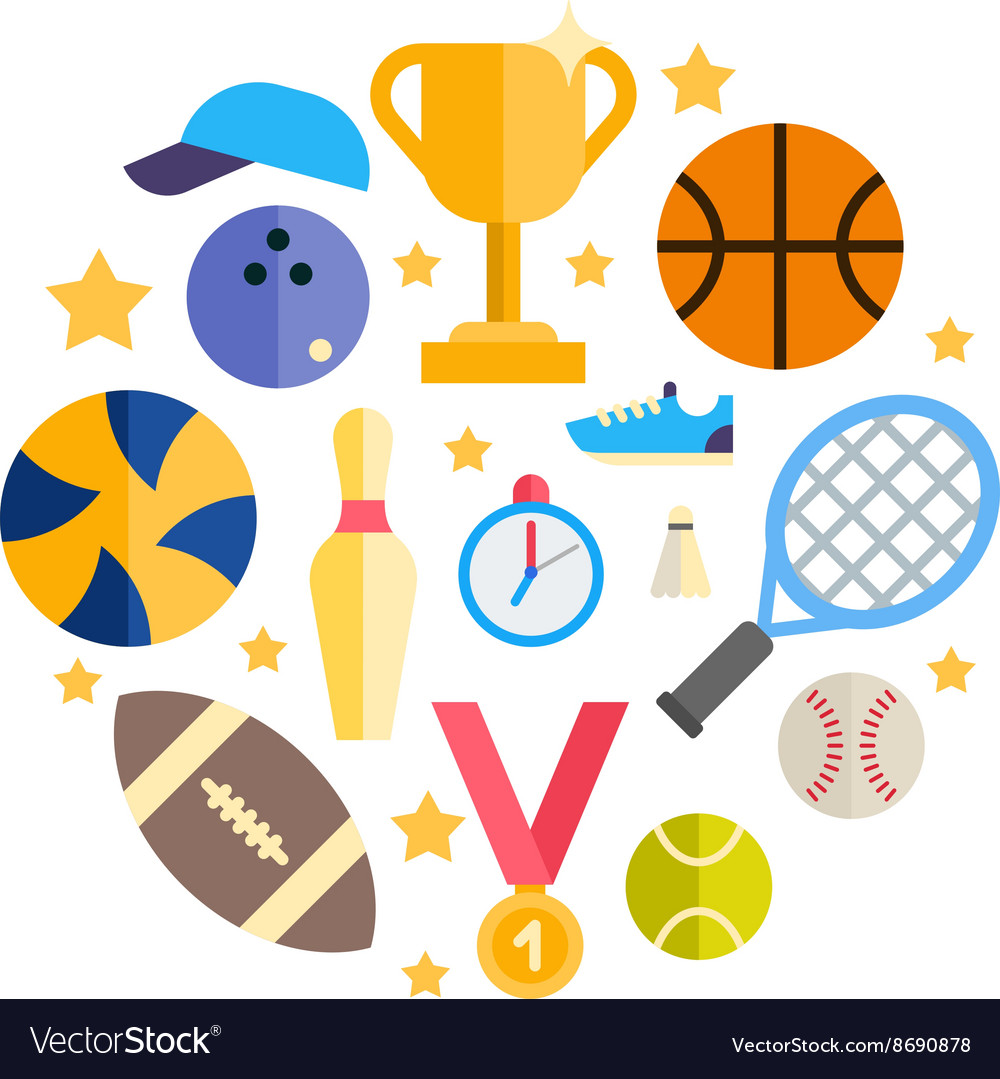 gloves : guantes
 skates : patines
 bat : bate
 ball  : bola
 helmet  : casco
 goggles : lentes de agua
 net : malla
 racket : raqueta
 sneakers  : zapatillas
 Stick: palo
Choose a sport
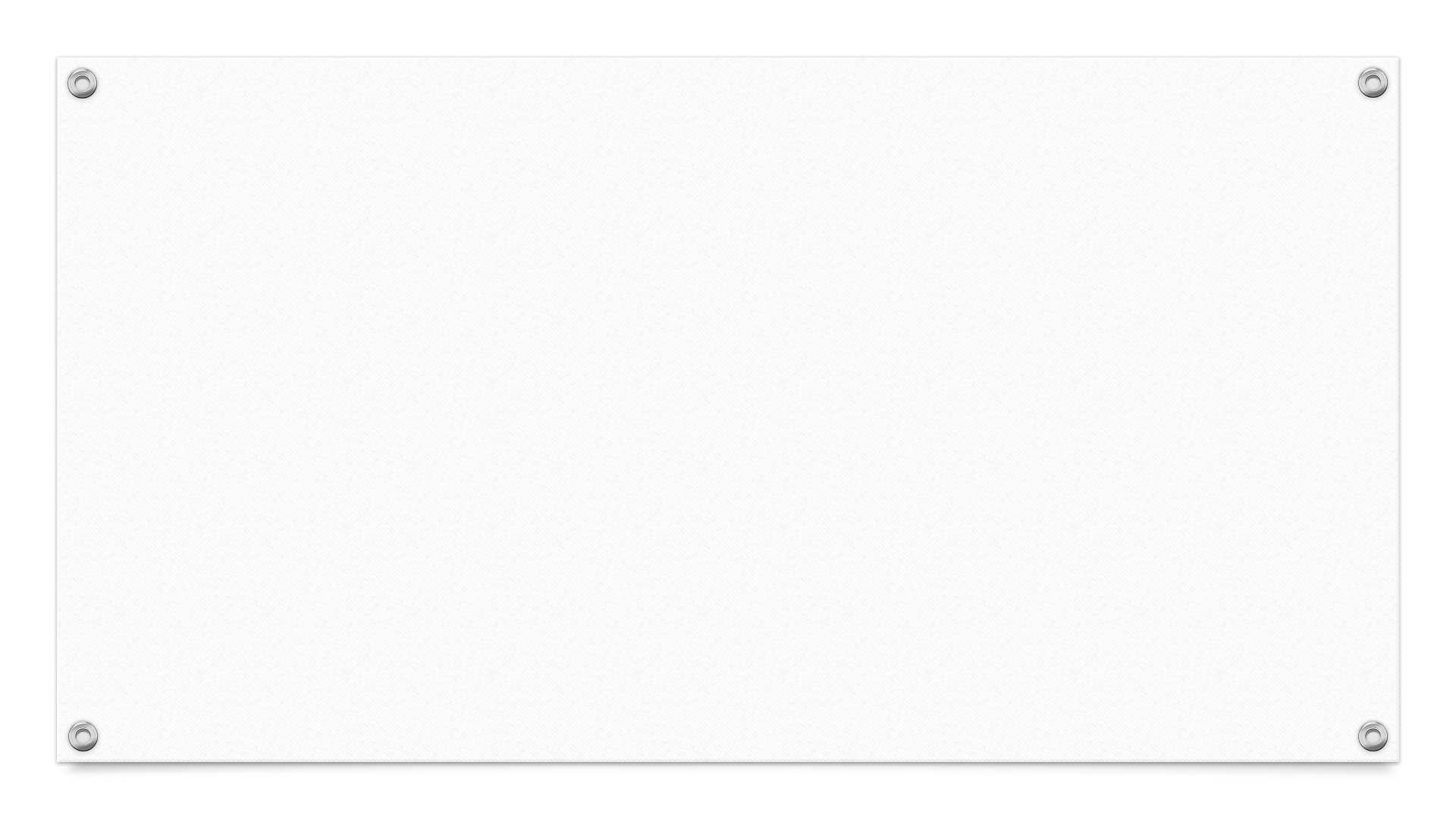 I like …..
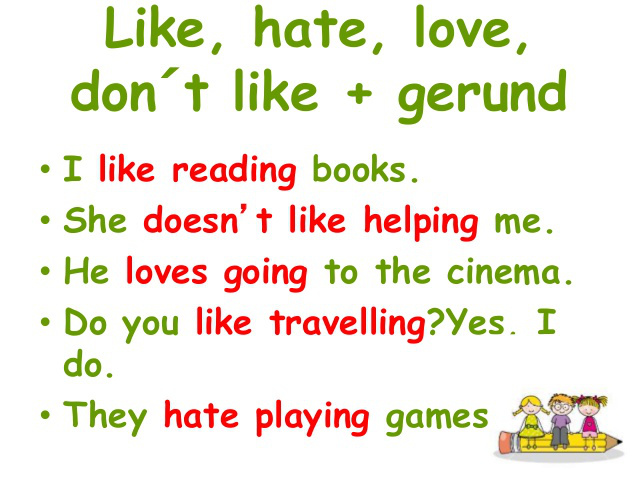